Elgin OHT Governors Briefing Presentation 
November 23, 2020
Meeting Overview
Meeting Overview
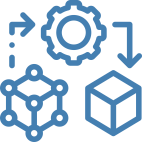 Review the Ontario Health Teams model
Review the OHT Full Application and development process
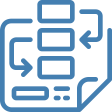 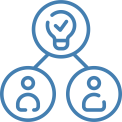 Review Full Application sign-off
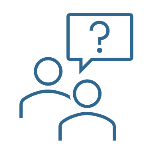 Questions and Discussion
2
Overview of Elgin OHT
1
Overview of the Ontario Health Team Model
2
Full Application Development Process
Goals and expectations of Ontario Health Team
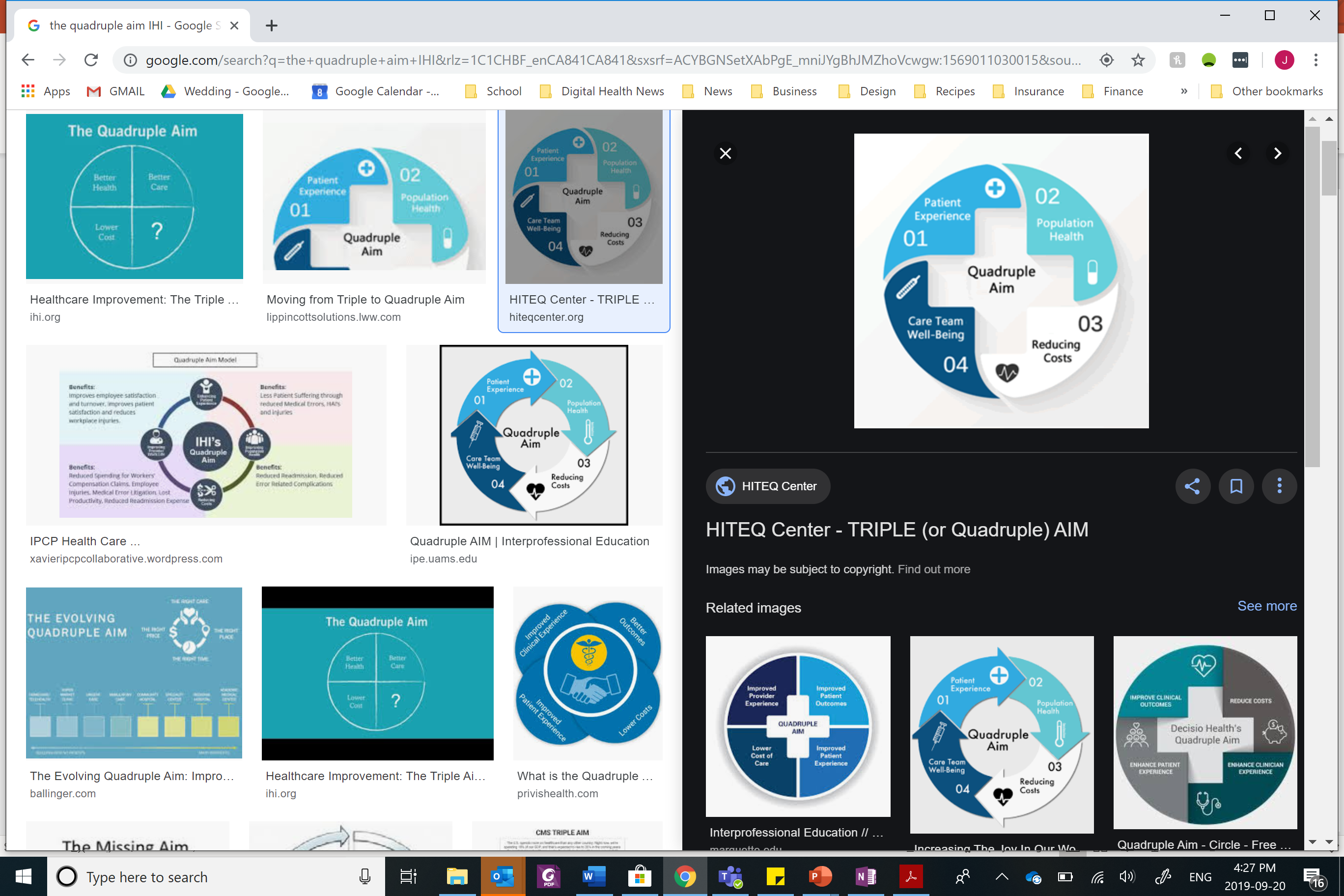 An Ontario Health Teams is a group of providers that are clinically and fiscally accountable for delivering a full continuum of care to an attributed population within a specific geographic area. 
A key focus of the OHT model is improving the patient experience. Patients will experience improved access to care, improved transitions and coordination of care, and 24/7 coordination and system navigation.
In February 2019, the Ontario Ministry of Health announced a plan to restructure the health system, involving the formation of a new central agency (Ontario Health), and Ontario Health Teams
Potential OHT Benefits for Organizations
Improve care, experience, and outcomes for our patients and their families and caregivers (improved access, navigation and transitions through the system)
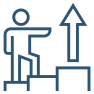 Improve the provider experience - enable clinicians and other service providers to foster local collaboration and enable greater communication, collaboration and job satisfaction.
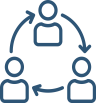 Develop a model of care that protects and strengthens the values and mission of our provider organizations and the unique needs of our community – a “made in Elgin model”
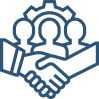 Address the barriers that have limited integration and improvement initiatives in the past.
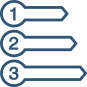 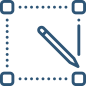 Be a leader health system transformation and influence the direction of health care in Ontario
Becoming an Ontario Health Team
A group of health care providers self-assembled in Elgin, and decided to initiate system redesign with the aim of becoming an Ontario Health Team
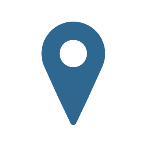 1. Self-Assess Readiness
3. Become an OHT Candidate
4. Become a Designated OHT
2. Validate Provider Readiness
Full Application
Begin Implementation
Meet Maturity Criteria
Self-Assessment
Background
Partners in Elgin, with the support of a consulting firm, have been collaboratively planning the development of an Ontario Health Team.

Currently, 24 partners from health, community supports services, social and housing sectors and 3 patient partners have been actively engaged in the planning process to submit a full application.
Steering Committee and Sub-Committee Structure
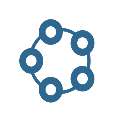 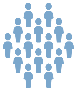 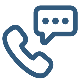 Steering Committee Meetings
Sub-Committee Meetings
Coordinating Council
The process for developing the Full Application content is being guided by the Elgin OHT Steering Committee.  

Content for the Full Application is being developed by several Sub-Committees focused on key questions to be addressed in the application (i.e., governance, digital health, population health, home and community care, quality and performance). 

The process is supported by the Coordinating Council, a smaller group of Steering Committee representatives responsible for planning and coordination of activities.
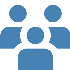 Stakeholder Engagement
Governance
Digital Health
Population Health
Home and Community Care
Quality
Performance
8
Revised Full Application Overview
The revised Full OHT Application consists of 6 sections:
About your population
4
How will you transform care?
1
1
About your team
5
2
Implementation Planning
Leveraging lessons learned from COVID-19
3
6
Membership Approval
About Your Population
About Your Team
Leveraging Lessons Learned from COVID-19
Full Application Overview
1
2
3
Who will you be accountable for at maturity? 

Who will you focus on in Year 1? 

Are there specific equity considerations within your population?
Who are the members of your proposed OHT?
Primary care physician members
Non-physician members
Confirming Partnership Requirements

How can your team leverage previous experiences collaborating to deliver integrated care?
Has your response to the COVID-19 pandemic expanded or changed the types of services that your team offers within your community? (this may include ED diversion services such as telemedicine or chronic disease management, in-home care, etc.)

Do you anticipate continuation of these services into the fall? If so, describe how partners in your proposed OHT will connect services and programs with each other to improve patient care
How will you Transform Care?
Implementation Planning
Membership Approval
Full Application Overview
4
5
6
Identify between 3 and 5 performance measures your team proposes to use to monitor and track success in Year 1. At least one should pertain specifically to your priority patient population(s).
How will your team provide virtual and digitally enabled care? 
How will you address diverse population health needs (Indigenous, Francophone, groups vulnerable to COVID-19, and other identified populations)?
How will you partner, engage, consult or otherwise involve patients, families, and caregivers in care redesign?
What is your implementation plan? 

What non-financial resources or supports would your team find most helpful? 

Have you identified any systemic barriers or facilitators for change?
Please have every member of your team sign this application. For organizations, board chair sign-off is required. By signing this section, you indicate that you have taken appropriate steps to ensure that the content of this application is accurate and complete.
Elgin OHT Model
1
Overview of the Elgin OHT Vision, Values, Guiding Principles, and Features
2
Overview: Collaborative Decision-Making Arrangements
Shared Vision, Guiding Principles and Values for designing and planning the Elgin Ontario Health Team
OHT Ecosystem
Guiding Principles
How we will work together
Person-Centric and Holistic
Innovation and Courage
Collaboration and Meaningful Engagement
Best Experience for Patients, Families and Caregivers
OHT Services
Collaborative Team-Based Care
Digitally Enabled
Emergency Services
Primary Care
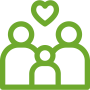 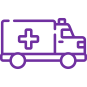 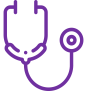 Shared Information
Seamless Care Coordination
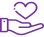 Comprehensive System Navigation
Features
Acute Care
Mental Health and Addictions
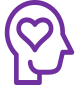 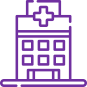 Enablers
Integrated Health Care Services
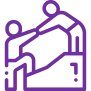 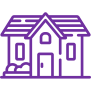 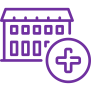 Home Care
Community Support Services
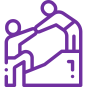 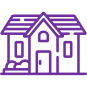 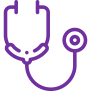 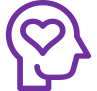 Person-Centred Health and Wellness
The Healthiest Community with Equitable Access to Care for All
High Quality and Sustainable Services
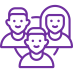 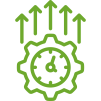 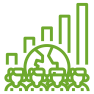 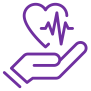 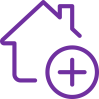 Long Term Care and Supportive Residences
End-of-life
 services
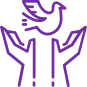 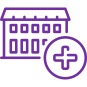 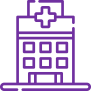 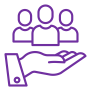 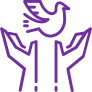 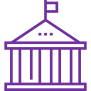 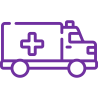 Connected Services
Values
Our shared beliefs that guide our actions
Respect and Trust
Accountability and Integrity
Diversity and Inclusion
Housing
Social Services
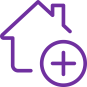 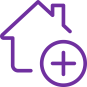 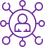 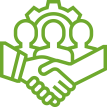 Public Health
Specialist Services
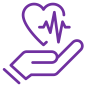 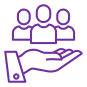 Best Experience for Providers
13
Year 1 Population
In Year 1, the Elgin OHT partners will focus on the respiratory health of Elgin country residents who are 65 year and older
Elgin’s Year 1 target population will include patients with COPD 

Note: The cohort of people served by the Elgin OHT in Year 1 will be identified based on various respiratory risk factors and through Elgin primary care, community para-medicine contact, STEGH Emergency Department, or on admission to STEGH
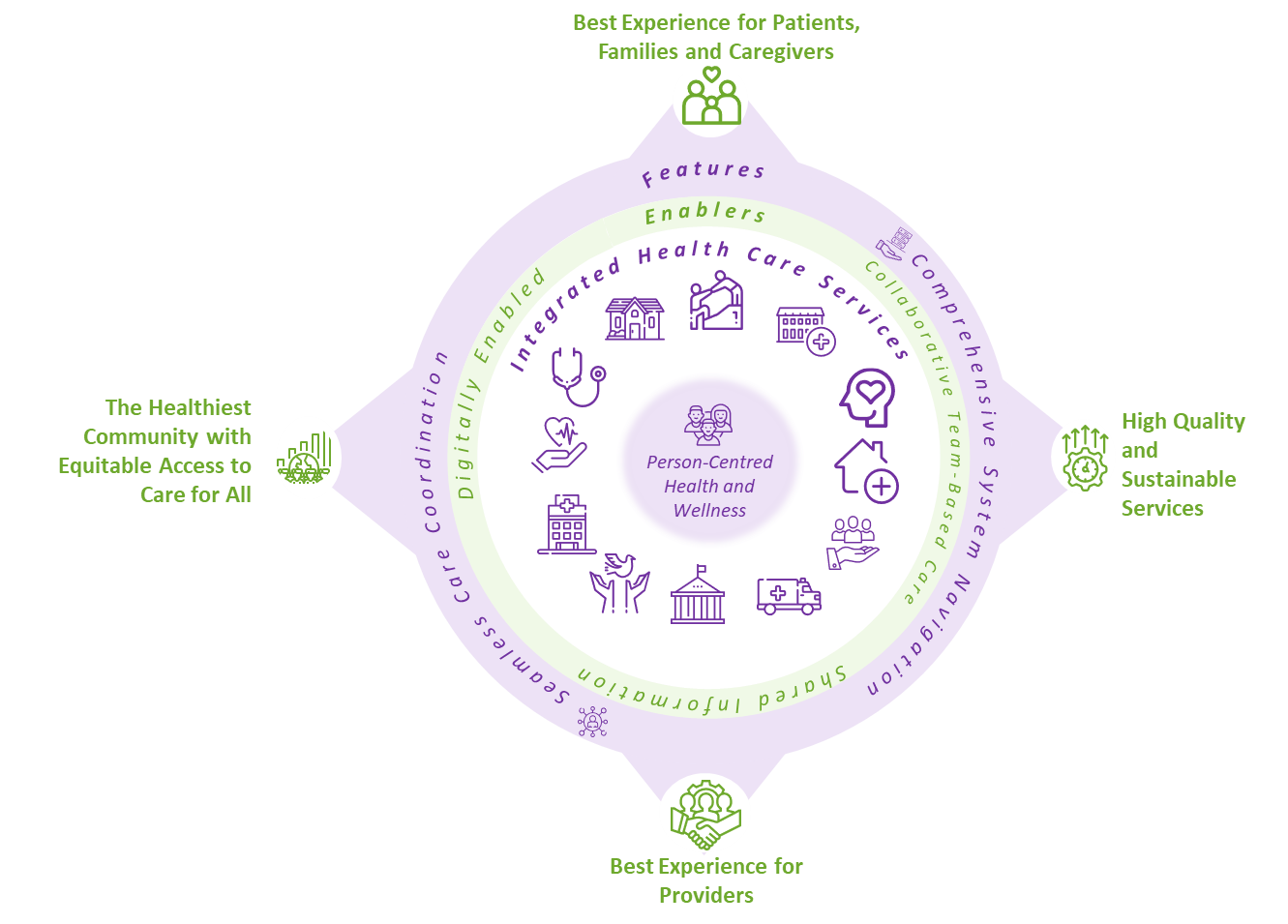 ~ 5322
Patients with COPD1
Elgin OHT Total Population: 69,118
1 COPD patients = 69,118 x 7.7% (prevalence of COPD in Elgin County)
Opportunities raised during sub-committee meetings
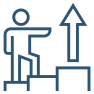 Building on current initiatives (i.e., Best Care and PREVENT, etc.)
Focus on improving transitions (i.e., from hospital, etc.)
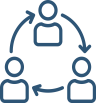 Build on various innovative service models already used in Elgin (i.e., Rapid Response Nurse Model, Community Paramedic, etc.)
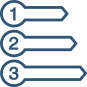 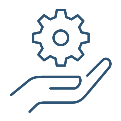 Continuing and scaling the successful use of digital systems and virtual care
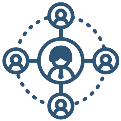 Focus on mechanisms and agreements for sharing information and data
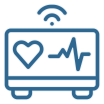 Addressing barriers to digital enablement
Collaborative Decision-Making Arrangements
The Ministry released a new streamline OHT application and guidance on July 24th
Based on lessons learned during first round of application, MOH has shifted to focus the term “collaborative decision-making arrangements (CDMA)” rather than the term “governance” to reflect that OHTs are still in early stages of implementation, including that: 

At this time, patient services continue to be funded and governed by agreements between the funder and each member within an OHT, and not (yet) through an integrated agreement between the funder and the OHT as a whole; and 

OHT members need time to work out the scope of decision-making they assign to the OHT (vs. the scope of decision-making authority retained by individual members).
16
Collaborative Decision-Making Arrangements
Collaborative governance is a governing arrangement in which leaders from organizations drawn from multiple sectors engage in a collective decision-making process that is:
Deliberative
Consensus-oriented
Directed to the achievement of a shared goal
Choices about end state governance structures are not needed for the Full Application or even during Year 1 – although approved OHT’s will need to establish Collaborative Decision-Making Arrangements to be eligible to receive one-time implementation funding in Year 1
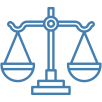 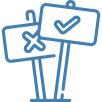 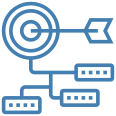 17
OHT Implementation Funding
Teams must be approved OHTs who have attested to meeting minimum CDMA requirements in order to be eligible for Ministry OHT Implementation Funding
Funding Amounts 

Approximately $375,000 per team in FY2020-21, starting Oct 1* 
Approximately $750,000 per team in FY2021-22, starting April 1* * pro-rated based on when team is approved and submits its forms
Exclusions 

Consultant services 
Items or activities available through the central program of supports
Activities, supplies, or equipment supported by other funding sources (e.g. personal protective equipment).
Eligible Spending

Digital health and virtual care
Physician and other clinician leadership and engagement Patient, family, and caregiver engagement and participation 
Project leadership and management 
Performance measurement and quality improvement
18
Collaborative Decision Making Arrangements (CMDA) and Engagement Model
Year 1
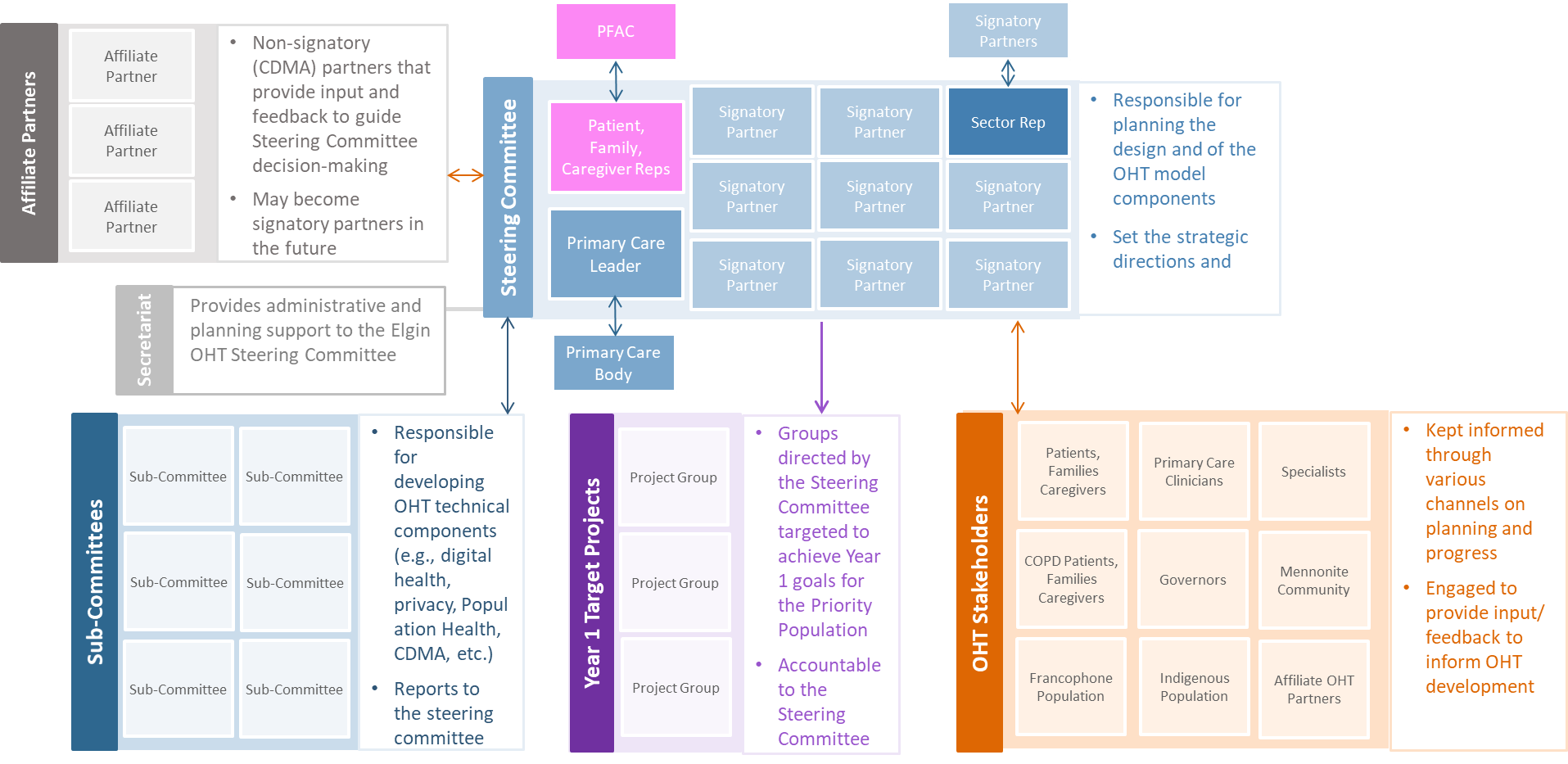 The Steering Committee and Governance Sub-Committee developed a draft "straw dog" CMDA for Year 1, and initiated discussion on potential future state models.
The CMDA model does not need to be included in the Full Application – but will serve as the basis for ongoing refinement and elaboration by OHT partners.
"Straw Dog" Year 1 Collaborative Decision-Making Arrangement (CDMA) and Engagement Model
Signatory Partners
PFAC
Affiliate Partners
Non-signatory (CDMA) partners that provide input and feedback to guide Steering Committee decision-making
May become signatory partners in the future
Affiliate Partner
Steering Committee
Responsible for planning the design and of the OHT model components 
Set the strategic directions and
Signatory Partner
Signatory Partner
Sector Rep
Patient, Family, Caregiver Reps
Affiliate Partner
Signatory Partner
Signatory Partner
Signatory Partner
Affiliate Partner
Primary Care Leader
Signatory Partner
Signatory Partner
Signatory Partner
Secretariat
Provides administrative and planning support to the Elgin OHT Steering Committee
Primary Care Body
Kept informed through various channels on planning and progress
Engaged to provide input/ feedback to inform OHT development
Sub-Committees
Responsible for developing OHT technical components (e.g., digital health, privacy, Population Health, CDMA, etc.)
Reports to the steering committee
OHT Stakeholders
Groups directed by the Steering Committee targeted to achieve Year 1 goals for the Priority Population
Accountable to the Steering Committee
Year 1 Target Projects
Patients, Families Caregivers
Primary Care Clinicians
Specialists
Sub-Committee
Sub-Committee
Project Group
COPD Patients, Families Caregivers
Governors
Mennonite Community
Sub-Committee
Project Group
Sub-Committee
Francophone Population
Indigenous Population
Project Group
Sub-Committee
Affiliate OHT Partners
Sub-Committee
20
Affiliate Partners
CDMA Signatory Partners
Elgin OHT Possible Year 1 Membership Levels
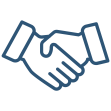 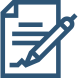 Sign the Collaborative Decision-Making Agreement
Are have representation in the Elgin OHT Steering Committee
Provide input to guide the decisions and priorities of the OHT
Make decisions in collaboration with the other Signatory Partners of the Steering Committee – focus on consensus decision-making
Contributes resources (according to ability)
Do not sign the Collaborative Decision-Making Agreement
Are engaged by the Elgin OHT Steering Committee (e.g. special all member meetings, communications, etc.) in order to provide input to guide the decisions and priorities of the OHT – but not involved in formal decision-making 
Affiliate member representatives may participate Sub-Committee and Projects
OHT Application Sign-Off Process
1
OHT Application Sign-off Process
OHT Application Sign-off Process
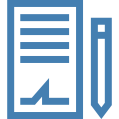 Member organizations are not making any formal commitments at this time as a signatory to the Full Application

By signing applications, signatories indicate they have taken appropriate steps to ensure that the content of this application is accurate and complete. 

For organizations, board chair sign-off is required.
For primary care, both organizations (FHT and physician groups) should sign.  It is not required that all physicians in a group sign - but number of physicians not signing where their group has signed should be noted.
Next Steps
1
Next Steps
Key Messages regarding Next Steps
Dates for next round of applications approvals has not yet been confirmed by MOH.
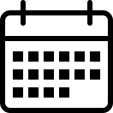 Steering Committee will shift focus to initiating implementation planning in anticipation of approval early in new year
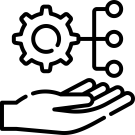 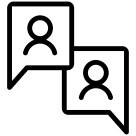 Ongoing stakeholder engagement